Measuring the Quality of Life in Turkish Women Diagnosed with Polycystic Ovary Syndrome
Seher Haksever
Ayşe Filiz Gökmen Karasu
PLAN
What ıs Polycytic Ovary Syndrome(PCOS)?
PCOS symptoms and quality of life  
Aim and Importance of Research
Material and Method
Results
Conslusion
References
CONCLUSIONCONCLUSION
WHAT IS POLYCYSTIC OVARY SYDROME(PCOS)?
Polycystic Ovary Syndrome is an endocrine disorder affecting approximately 5-10% of women in the community. It is also the most common endocrinopathy in women in the reproductive period. It is a complex, heterogeneous, multifactorial disease that may adversely affect the quality of life in the future, which may occur due to disruption of the interactions between the central nervous system, pituitary, ovaries, adrenal glands and extraglandular tissues
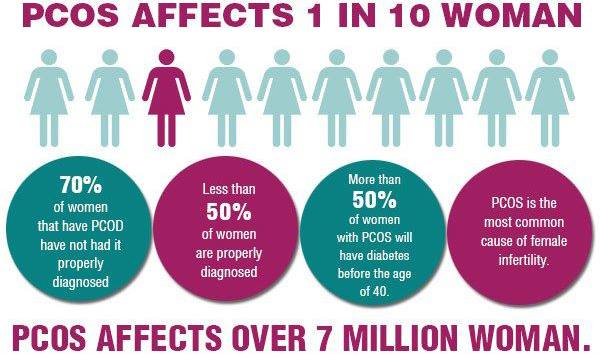 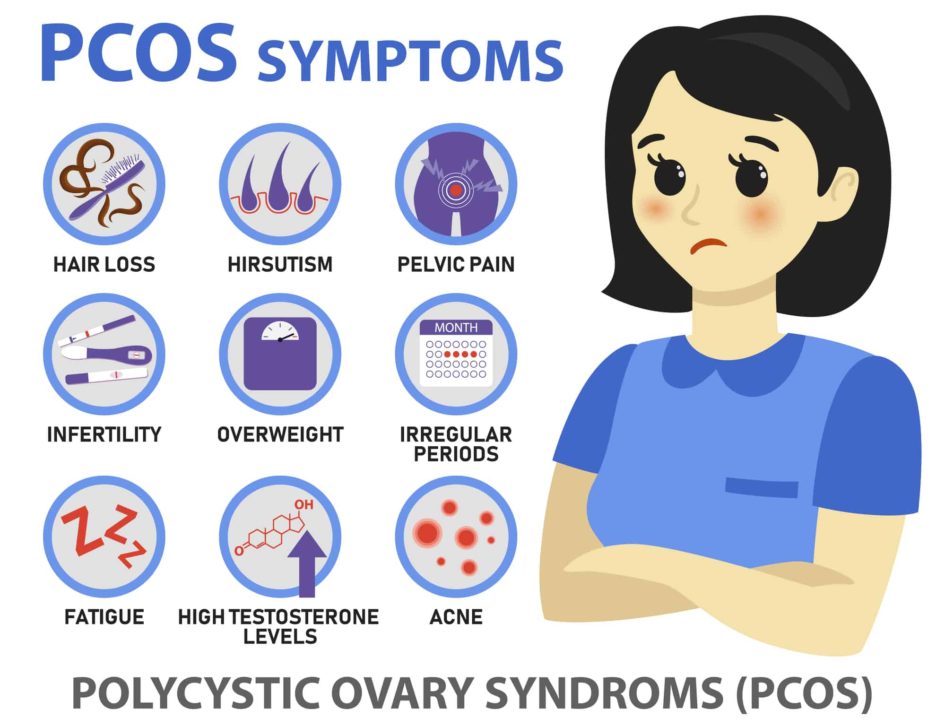 PCOS is a “syndrome,” or group of symptoms that affects the ovaries and ovulation. Its three main features are:
cysts in the ovaries
high levels of androjen levels
irregular or skipped  menstrual periods

PCOS is related with some clinic complications as reproductive(menstural irregularities, infertility), metabolic (insulin resistance, DM, cardiyovascular risks) and  phsycolocigal disabilities (anxiety, depression).  It has been stated that all of these conditions are the cause of the significant decline in the quality of life of patients in more than one study and meta-analysis
In the literature, there are studies about the quality of life of patients with PCOS using disease-specific or general scales. Although it has been shown in the literature that different markers affect the quality of life at different rates, there is no study in our country using the PCOSQ-50 scale developed specifically for PCOS. The aim of our study is to evaluate the quality of life of women diagnosed with PCOS at Bezmialem Vakıf University Medical Faculty Hospital.
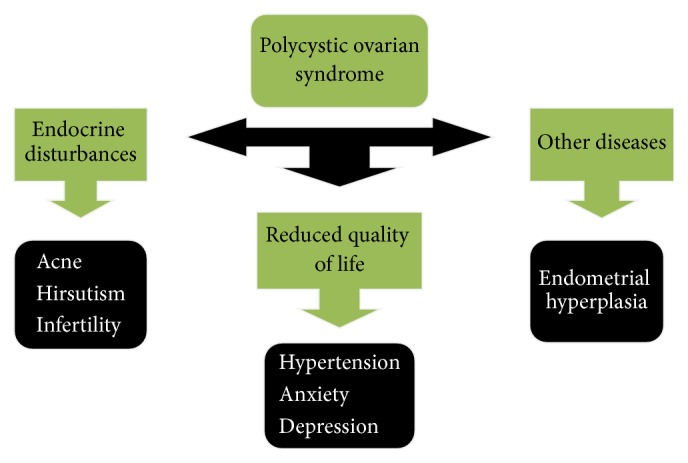 MATERIALS AND METHODS
147 patients who were diagnosed with PCOS and whose treatment was planned were included in the study. The PCOSQ-50 (Polycystic Ovary Syndrome Questionnaire-50) questionnaire was used to measure the quality of life of the patients
This scale consists of six parameters: psychosocial and emotional , fertility, sexual function, obesity/menstrual disorders,hirsutizm disorder and coping. It consists of 50 questions.
RESULTS
The higher score represents better function
When compared according to the symptoms present in patients ;
Hirsutizm
Infertility
*T-test
* * Mann-Whitney U
*T-test
* * Mann-Whitney U
Menstrual Disorder
*T-test
* * Mann-Whitney U
CONCLUSION
PCOS can disrupt the menstrual cycle, leading to fewer periods. Acne, hair growth, weight gain, and dark skin patches are other symptoms of the condition.

The findings indicated that quality of life impairment in women with PCOS was associated with hirsutism, infertility and menstrual irregularity. Indeed appropriate management strategies are needed to improve quality of life in these women
REFERENCES
1. 	Fauser BCJM, Tarlatzis BC, Rebar RW, Legro RS, Balen AH, Lobo R, et al. Consensus on women’s health aspects of polycystic ovary syndrome (PCOS): The Amsterdam ESHRE/ASRM-Sponsored 3rd PCOS Consensus Workshop Group. In: Fertility and Sterility. 2012. 
2. 	Teede H, Deeks A, Moran L. Polycystic ovary syndrome: A complex condition with psychological, reproductive and metabolic manifestations that impacts on health across the lifespan. Vol. 8, BMC Medicine. 2010. 
3. 	Rothenberg SS, Beverley R, Barnard E, Baradaran-Shoraka M, Sanfilippo JS. Polycystic ovary syndrome in adolescents. Vol. 48, Best Practice and Research: Clinical Obstetrics and Gynaecology. 2018. p. 103–14. 
4. 	Puurunen J, Piltonen T, Morin-Papunen L, Perheentupa A, Järvelä I, Ruokonen A, et al. Unfavorable hormonal, metabolic, and inflammatory alterations persist after menopause in women with PCOS. J Clin Endocrinol Metab. 2011;96(6):1827–34. 
5. 	Balikci A, Erdem M, Keskin U, Bozkurt Zincir S, Gülsün M, Özçelik F, et al. Polikistik over sendromu olan hastalarda depresyon, anksiyete ve Öfke. Noropsikiyatri Ars. 2014;51(4):328–33. 
6. 	Basirat Z, Faramarzi M, Esmaelzadeh S, Firoozjai SA, Mahouti T, Geraili Z. Stress, depression, sexual function, and alexithymia in infertile females with and without polycystic ovary syndrome: A case-control study. Int J Fertil Steril. 2019;13(3):203–8. 
7. 	Jones GL, Hall JM, Balen AH, Ledger WL. Health-related quality of life measurement in women with polycystic ovary syndrome: A systematic review. Vol. 14, Human Reproduction Update. 2008. p. 15–25. 
8. 	Panico A, Messina G, Lupoli GA, Lupoli R, Cacciapuoti M, Moscatelli F, et al. Quality of life in overweight (Obese) and normal-weight women with polycystic ovary syndrome. Patient Prefer Adherence. 2017;11:423–9. 
9. 	Bazarganipour F, Taghavi SA, Montazeri A, Ahmadi F, Chaman R, Khosravi A. The impact of polycystic ovary syndrome on the health-related quality of life: A systematic review and meta-analysis. Iran J Reprod Med. 2015;13(2):61–70. 
10. 	McCook JG, Reame NE, Thatcher SS. Health-related quality of life issues in women with polycystic ovary syndrome. JOGNN - J Obstet Gynecol Neonatal Nurs. 2005;34(1):12–20. 
11. 	Behboodi Moghadam Z, Fereidooni B, Saffari M, Montazeri A. Polycystic ovary syndrome and its impact on Iranian women’s quality of life: A population-based study. BMC Womens Health. 2018;18(1). 
12.       KOYUTÜRK G. POLİKİSTİK OVER SENDROMU YAŞAM KALİTESİ-50 ÖLÇEĞİ’NİN TÜRKÇE UYARLAMASININ GEÇERLİK VE GÜVENİRLİĞİ.
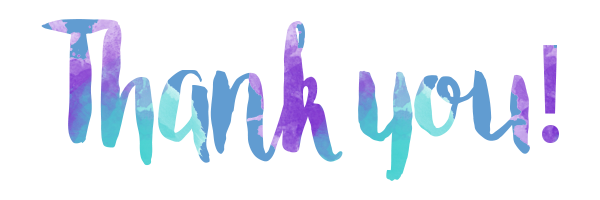